My Chapter’s Path
Chapter Operations
My Chapter’s Path
Learning Objectives
Identify the role of the chapter
Identify the roles and responsibilities of chapter leaders
Establish baseline of where your chapter is
Identify the direction or “path” you want your chapter to go - Establish measureable Chapter Goals
Define strategies in reaching Chapter Goals
My Chapter’s Path
What is the role of the Chapter?
My Chapter’s Path
What is the role of the Chapter?
Comply with National Mission Statement
My Chapter’s Path
What is the role of the Chapter?
Boy Scouts of America Mission Statement
	The mission of the Boy Scouts of America 			is to prepare young people to make ethical 		and moral choices over their lifetimes by 	instilling in them the values of the Scout Oath 	and Scout Law.
My Chapter’s Path
What is the role of the Chapter?
Order of the Arrow Mission Statement
	The mission of the Order of the Arrow is to 		fulfill its purpose as an integral part of the 		Boy Scouts of America through positive 		youth leadership under the guidance of 	selected capable adults.
My Chapter’s Path
What is the role of the Chapter?
Comply with National Mission Statement
To support the Lodge and Lodge activities
To support the District in promoting camping
To provide a program for the youth Arrowmen
My Chapter’s Path
What is the Role as a Chapter Leader?
My Chapter’s Path
What is the Role as a Chapter Leader?
What are the Chapter Leadership Positions?
	Chapter Advisor
	Chapter Chief
	Chapter Vice-Chief
	Chapter Secretary
	Chapter Treasurer
	Chapter Elections Vice-Chief
My Chapter’s Path
What is MY Role as a Chapter Leader?
My Chapter’s Path
“When we deal in Generalities 
				we shall never succeed.
 When we deal in Specifics 
				we shall rarely have a failure.
 When performance is Measured, 
				performance improves.
 When performance is Measured and Reported, 
				the rate of performance 						accelerates.”

Thomas S Monson
My Chapter’s Path
What are your current Chapter Metrics?
“Before we know where we are going, 
				we need to know where we are at”
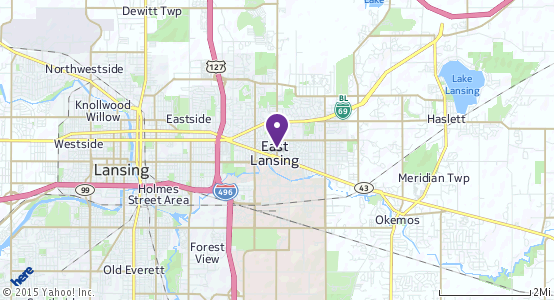 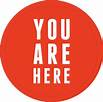 My Chapter’s Path
What are your current Chapter Metrics?
Elections
Total Members
Total Due paying members
Number of elected youth (and adults) going through the Ordeal
Number of new Ordeal members attending a chapter meeting or activity within 60 days of their Ordeal
Total attendance at chapter meetings
Total attendance at activities
Numbers of Ordeals eligible for Brotherhood
Brotherhood conversion
Honor chapter requirements and compliance
Youth members elected to Lodge Offices
Vigil Honor members and participation
My Chapter’s Path
Where do you want your chapter to be?
My Chapter’s Path
Where do you want your chapter to be?
Increase elections
Increase Total Members
Increase Total Due paying members
Increase Total attendance to chapter meetings
Increase Total attendance to activities
Numbers of Ordeals eligible for Brotherhood
Honor chapter requirements and compliance
My Chapter’s Path
How do we accomplish these goals?
My Chapter’s Path
How do we accomplish these goals?
Break into 3 groups
Take the assigned goals and outline strategies (10 minutes)
Select a presenter to represent the group (youth)
Be prepared to share your responses with the rest of the class
My Chapter’s Path
Group 1
Increase elections
Increase Total Members

Group 2
Increase Total Due paying members
Increase Total attendance to chapter meetings

Group 3
Increase Total attendance to activities
Numbers of Ordeals eligible for Brotherhood
Honor chapter requirements and compliance
My Chapter’s Path
Strategies to accomplish these goals?
Take five minutes and present your strategies
My Chapter’s Path
Conclusion
Define – Roles, responsibilities and metrics
Measure – Where we are
Establish – Set reachable goals
Implement – Pit into action
Analyze – What does the data say?
Action – Follow the data

“Now you’re on the right path”
For Training Resources and More Information Visit:
http://training.oa-bsa.org/noac2015